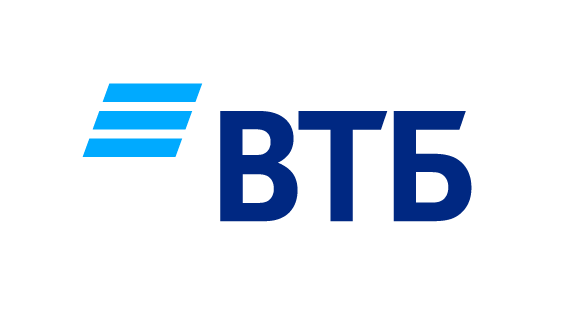 Малый и средний бизнес
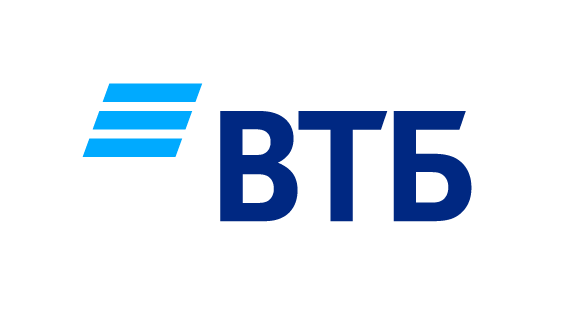 О Банке
Банк ВТБ (Беларусь) работает на рынке Республики Беларусь с 1996 года и стабильно входит в десятку крупнейших банков страны

Банк ВТБ (Беларусь) обладает уникальной для банков СНГ международной сетью (входит в международную финансовую группу ВТБ) тем самым содействуя развитию международного сотрудничества и продвижению отечественных предприятий на зарубежные рынки.

Банк ВТБ (Беларусь) универсальный банк, осуществляет обслуживание розничных и корпоративных клиентов
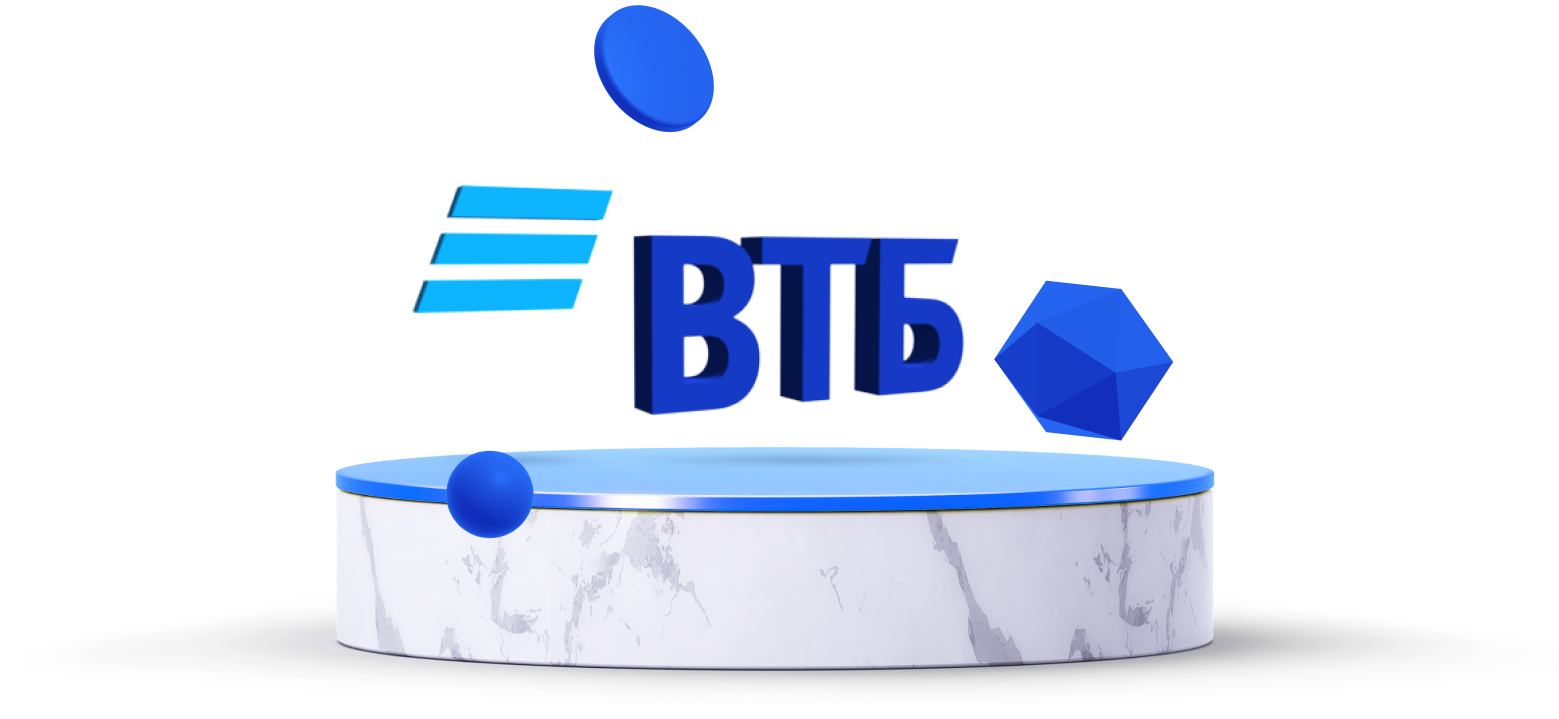 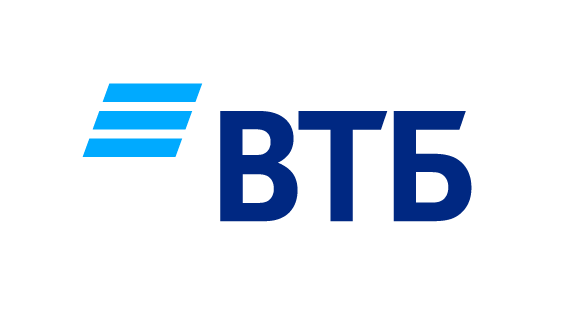 Кредиты для бизнеса
Средний бизнес – годовая выручка в эквиваленте 6-100 млн. долларов США
Малый бизнес – годовая выручка в эквиваленте до 6 млн. долларов США

Собственные программы финансирования Малого бизнеса:
- Краткосрочное/долгосрочное финансирование, банковские гарантии 
Срок деятельности кредитополучателя - не менее 6 месяцев
Срок кредитования - до 5 лет
Валюта финансирования – BYN, RUB, UAH
- Моментальные кредиты по системе скоринга
- Онлайн кредитование

Участие в программах финансовой поддержки МСП: 
 - государственная финансовая поддержка в рамках Указа Президента Республики Беларусь от 21 мая 2009 г. № 255 «О некоторых мерах государственной поддержки малого предпринимательства»
программа «Поддержка МСП» Банка Развития
гарантийное обеспечение со стороны Белорусского фонда финансовой поддержки предпринимателей
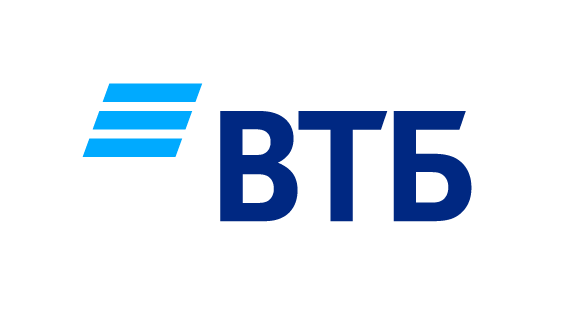 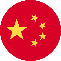 Трансграничные платежи КИТАЙ
ГАРАНТИРОВАННАЯ
СХЕМА ПРОХОЖДЕНИЯ ПЛАТЕЖА
ВТБ Беларусь работает на рынке Китая в корреспонденции с участником Группы ВТБ, филиалом Банка ВТБ ПАО в г. Шанхай, обладающего полноценной лицензией на осуществление банковской деятельности.
VTB Bank (PJSC) Shanghai Branch - прямой участник национальной платежной системы Китая CNAPS INT  (China National Advanced Payment System). Через CNAPS INT проходит большинство расчетов в юанях между резидентами материкового КНР. При оформлении платежа необходимо указывать CNAPSкод банка получателя.  
Для гарантированного прохождения платежей компании резиденту КНР (китайскому импортеру или экспортёру) необходимо открыть счет в VTB Bank (PJSC) Shanghai Branch. Дальнейшие расчеты между резидентами материкового Китая проводятся без ограничений.
При условии открытия счета в ВТБ Шанхай резиденту КНР
FX BYN/RUB/CNY
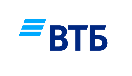 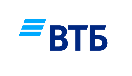 CNY
Беларусь
Шанхай
Резидент КНР
Счет CNY
товары/услуги
Резидент РБ
CNAPS
CNY
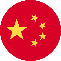 Резидент КНР
Счет CNY в
Банке КНР
ПРЕИМУЩЕСТВА РАБОТЫ ПО ГАРАНТИРОВАННОЙ СХЕМЕ ПРОВЕДЕНИЯ ПЛАТЕЖЕЙ

ВТБ Шанхай прямой участник CNAPS
Информация доступна только участникам сделки и регуляторам Республики Беларусь и Китая
Мультиязычные менеджеры (английский, русский, китайский языки) ВТБ Шанхай оказывают помощь в работе с контрагентами по открытию счетов
Расчеты защищены и конфиденциальны. ВТБ Беларусь использует закрытые каналы связи Группы ВТБ и китайской системы CNAPS INT
каналы связи Группы ВТБ и китайской системы CNAPS INT,
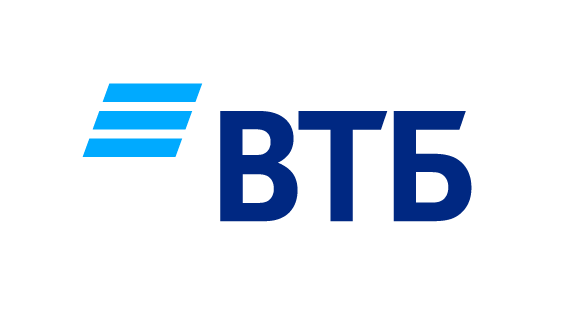 Контактная информация
Сайт Банка:  https://www.vtb.by

Региональная дирекция № 200 
Адрес: 212030, г. Могилев, ул. Ленинская,д.54
Тел. +375 222 62 90 33
Моб. +375 29 500 54 51, +375 29 500 15 37, +375 29 500 15 79